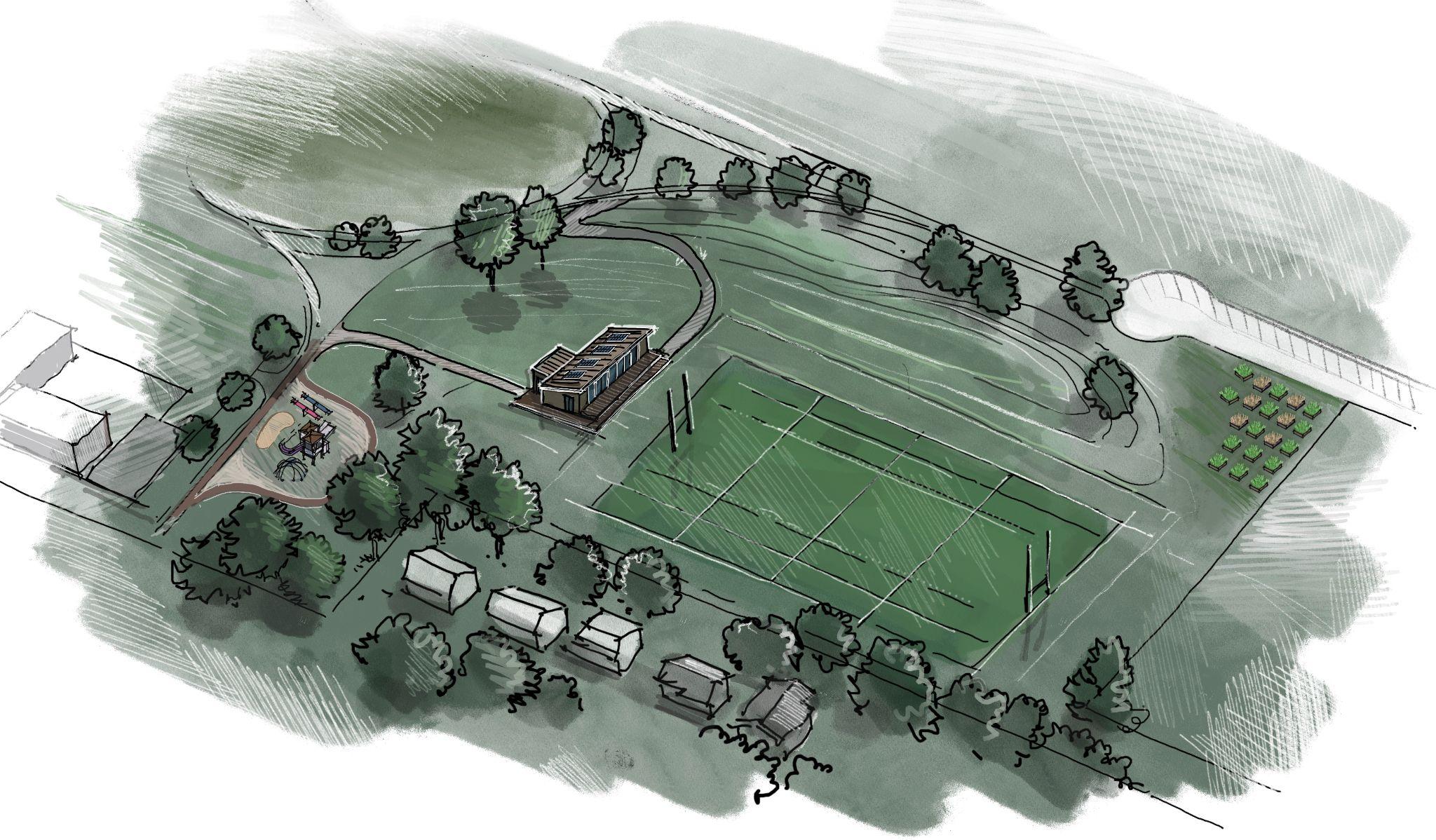 Gorsebrook Park Clubhouse Project
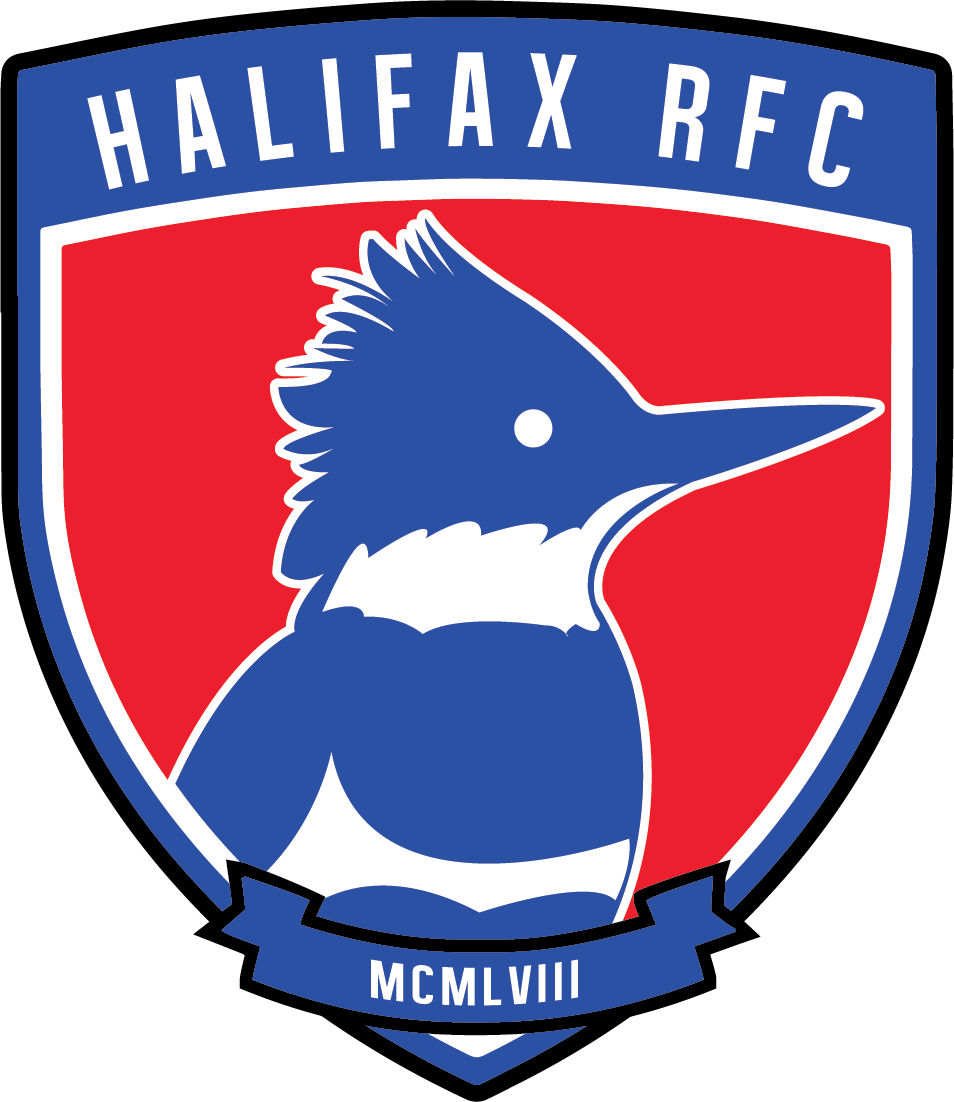 Public Washrooms 
Change rooms/showers 
Community space
Viewing Deck
Equipment storage
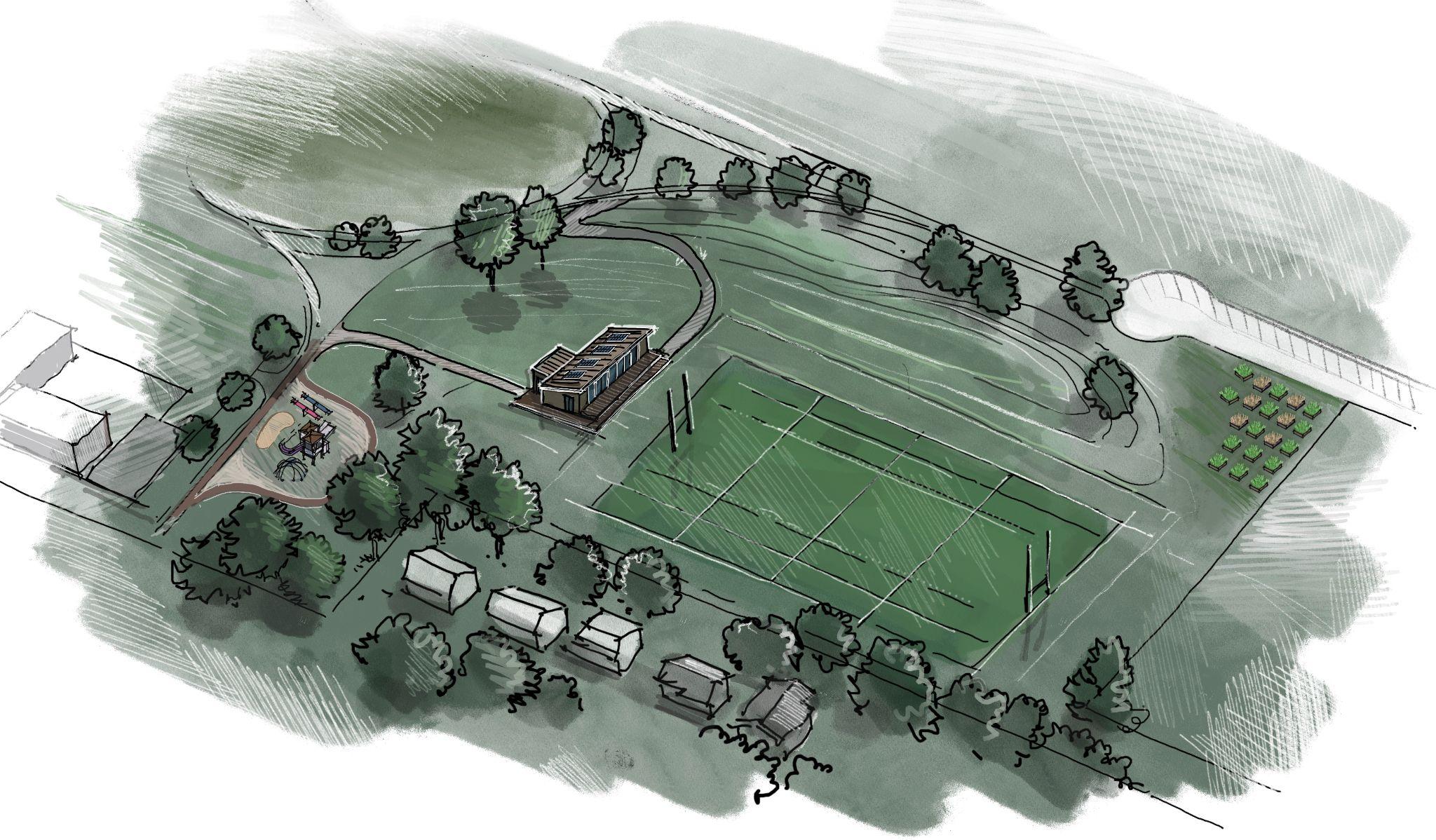 Includes
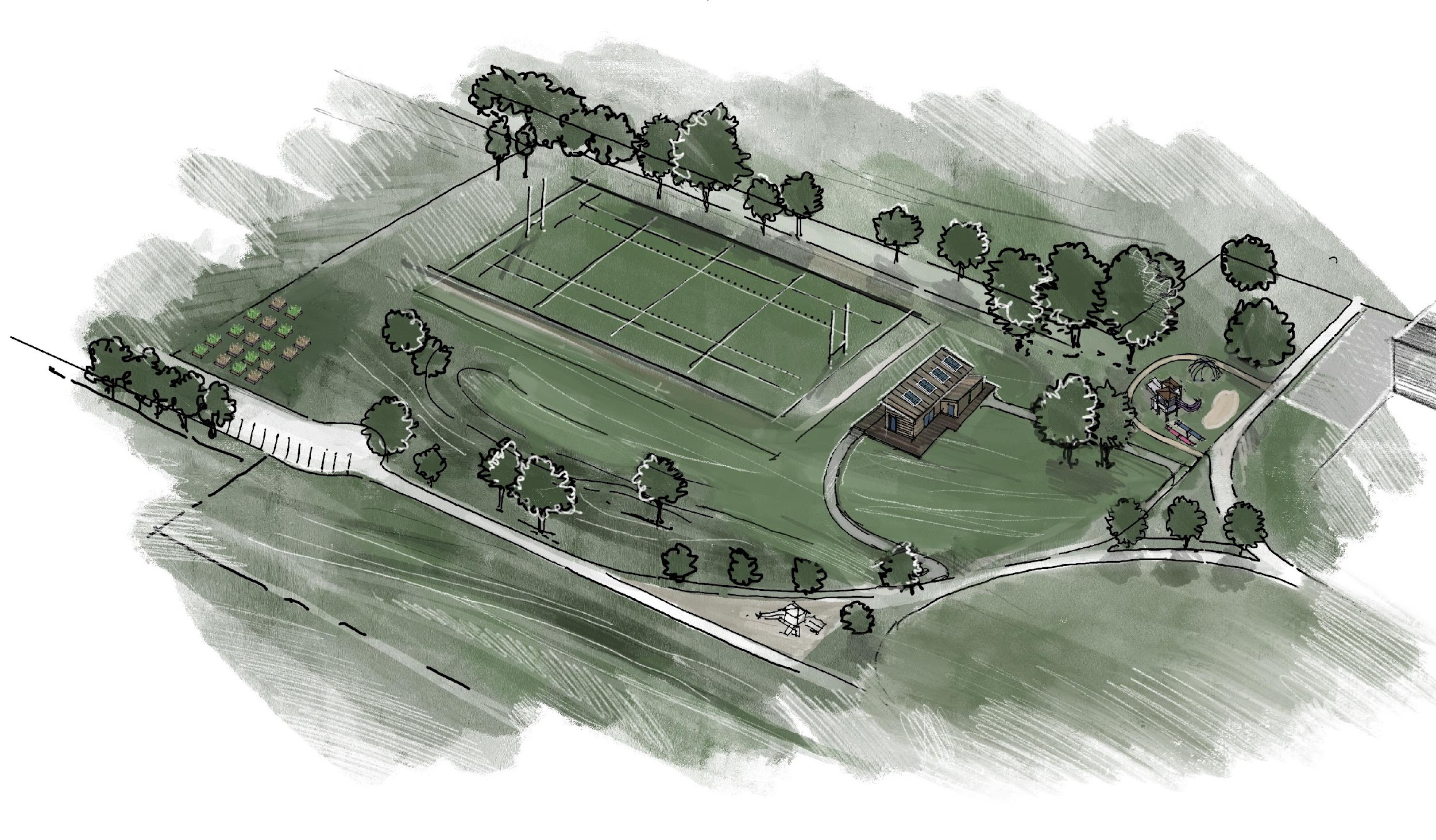 Project Values
Inglis Street
Community/ Club Development
Sustainability
Inclusivity
Respect for the neighbourhood
Accessibility
Clubhouse entrance
Public Washrooms
Proposed Location
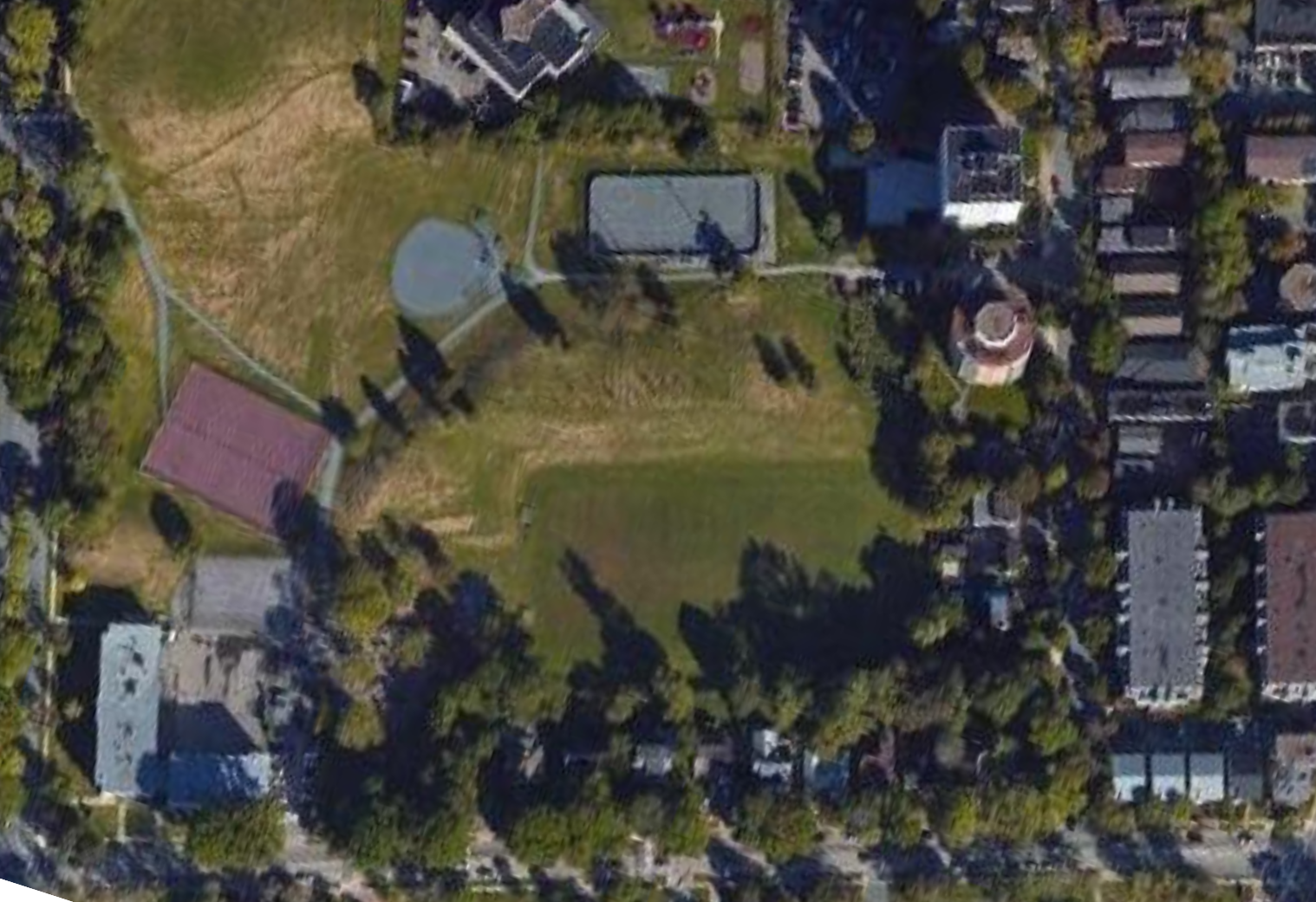 Lacrosse/ Ball Hockey
Ball field
path
Community Garden
Tennis court
Robie St.
Wellington St.
Clubhouse
Sports field
Public Washroom
Basketball court
Playground
Inglis St.
About Us
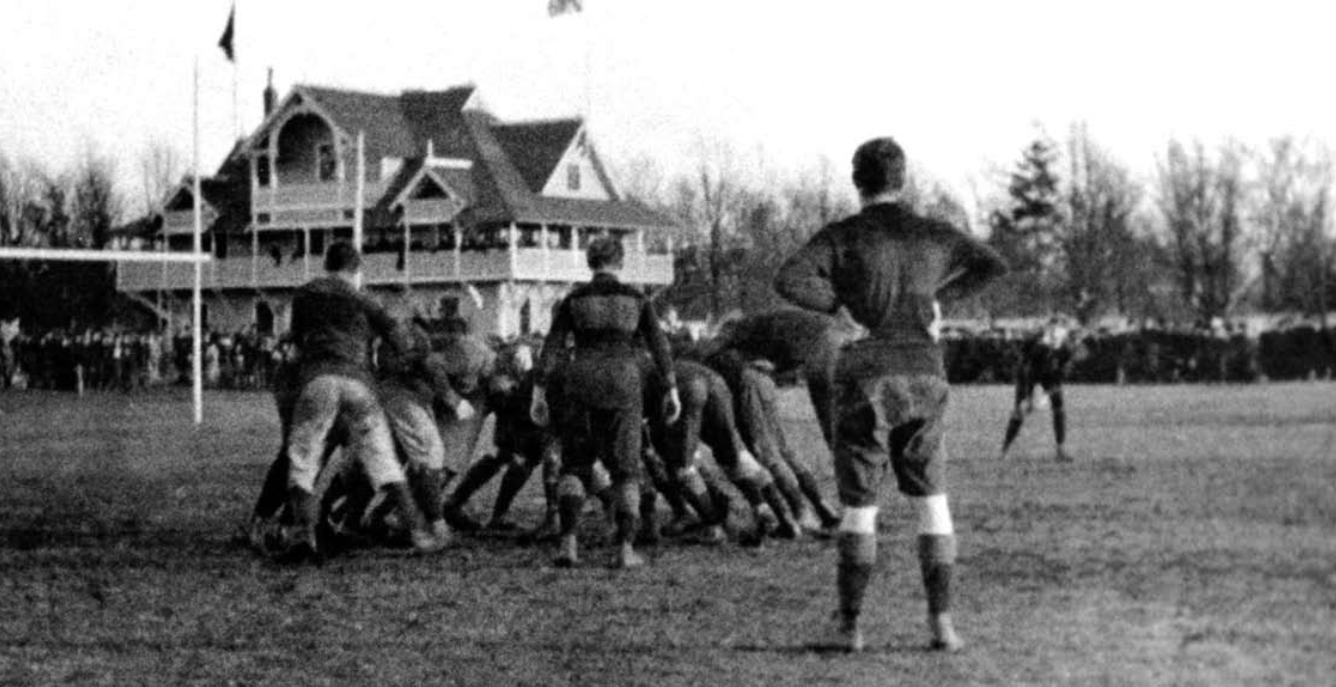 History
Founded 1958

The Oldest continuously operating Rugby Club in Nova Scotia 

Longest running Women’s rugby program
About Us: Meet Our members
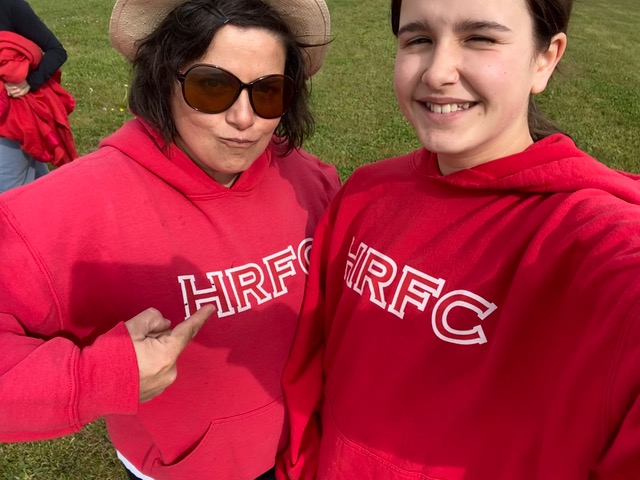 Leona and Maggie
(Mother and Daughter)
“The Club has been a big part of over half of my life. Maggie joined the junior women’s squad as soon as she could” 

Leona Burkey (Former player)
About Us
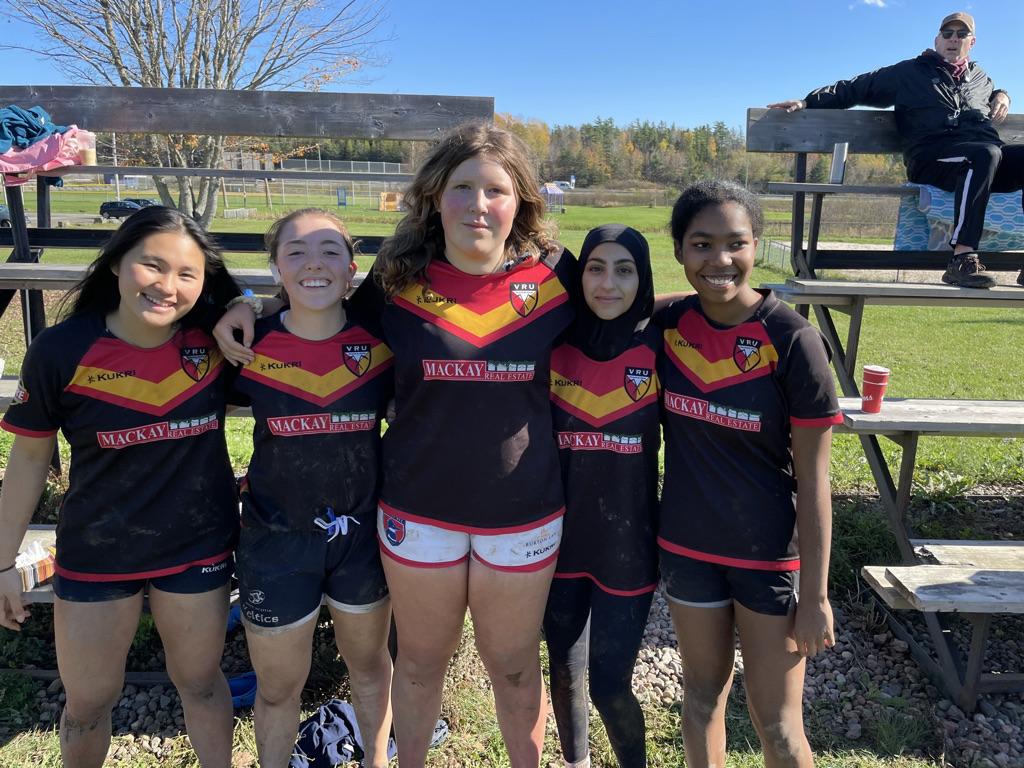 “One Big Club”
(Our Values)
Inclusive
Diverse
Welcoming
About Us: Meet Our members
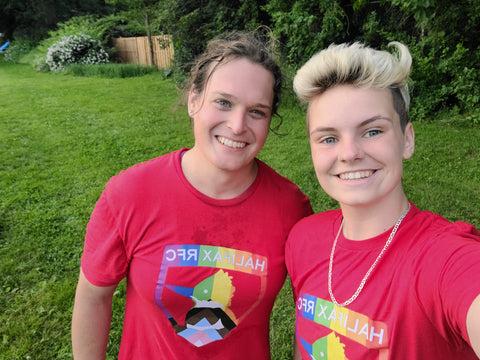 Megan
“Everyone has a place, both in the game and in the community”
Megan Dunn, 
Junior Women’s Player
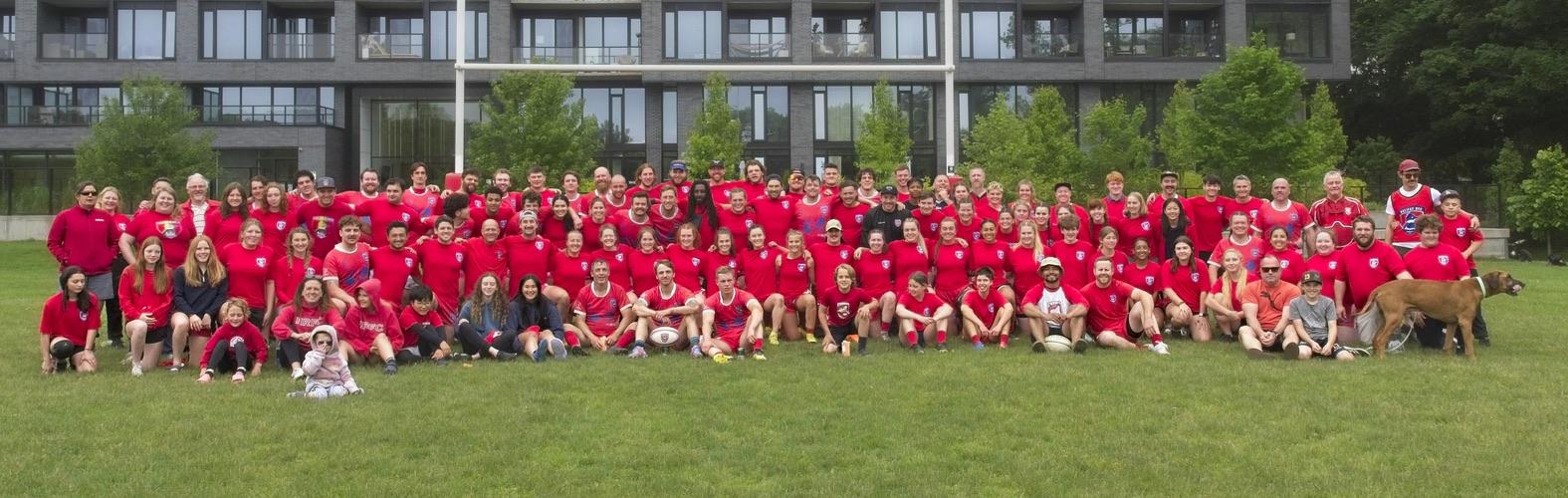 192 Members
Including:
Contact Players
Non-contact players
Coaches
Social members (alumni, families and supporters)
About Us: Meet Our members
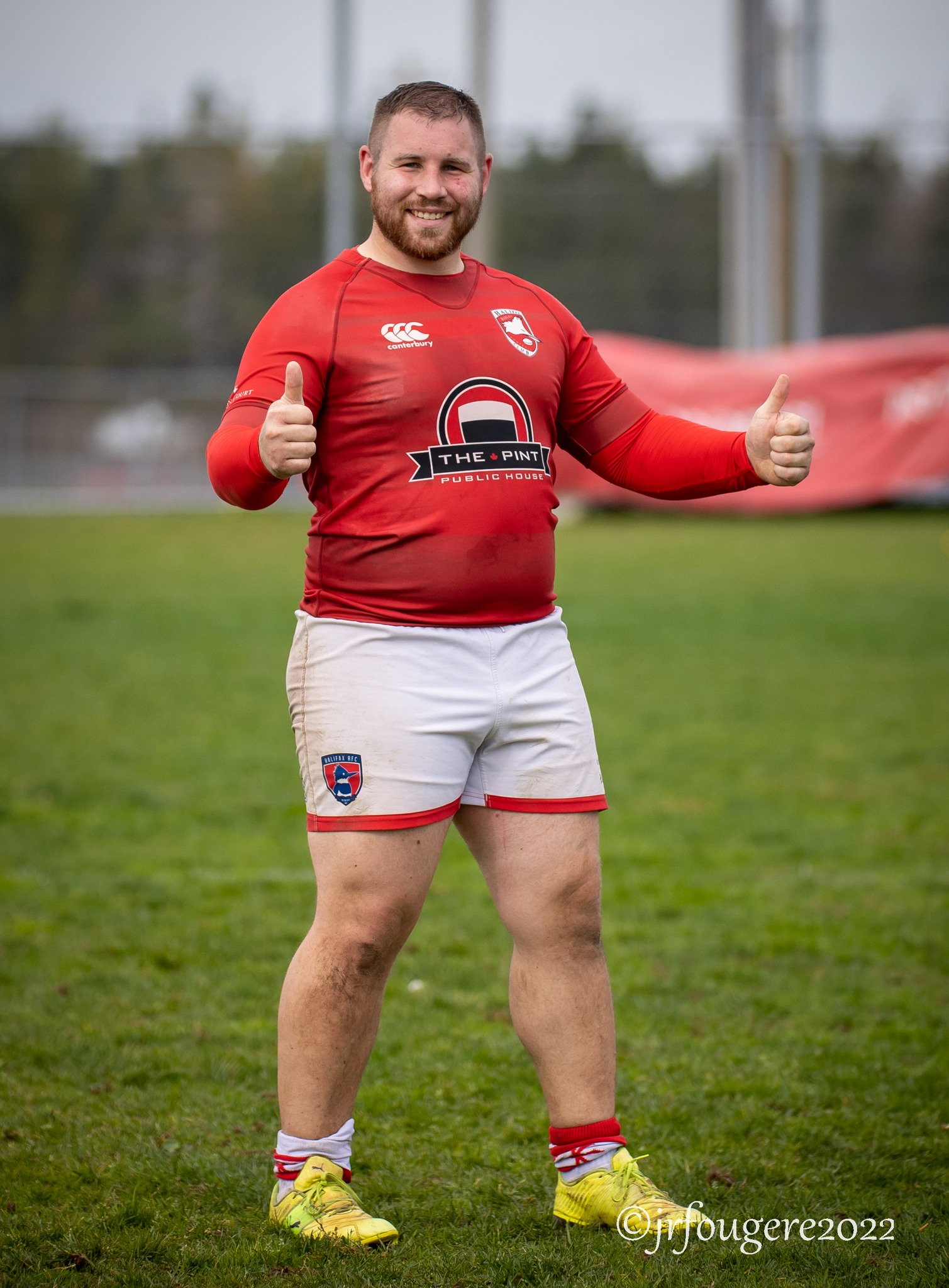 Myles
“As someone on the Autism Spectrum, it’s hard to be yourself and fit in with sports. The club welcomes you with open arms and never judges anyone.”
Myles Knight
Senior Men’s Player
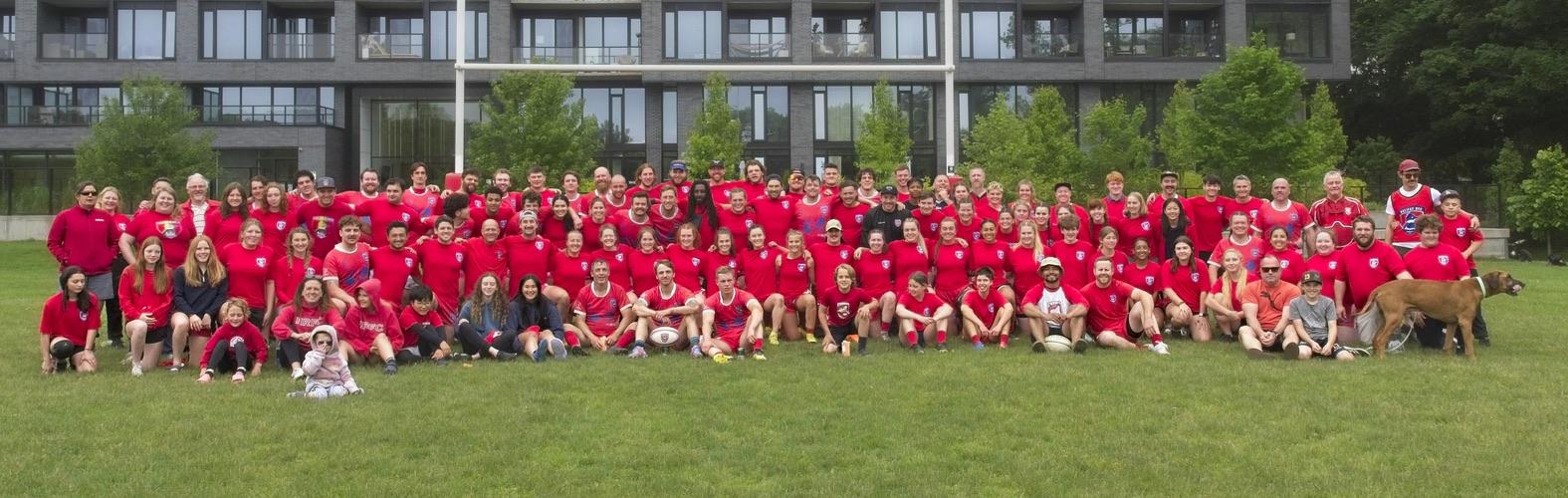 Programs
Pride Rugby
For LGBTQ2S+ athletes


Rookie Rugby
Ages 4-12
Senior Rugby 
Women’s 1st & 2nd Division
Men’s 1st & 2nd Division

Junior Rugby
Junior Boys and Girls
About Us
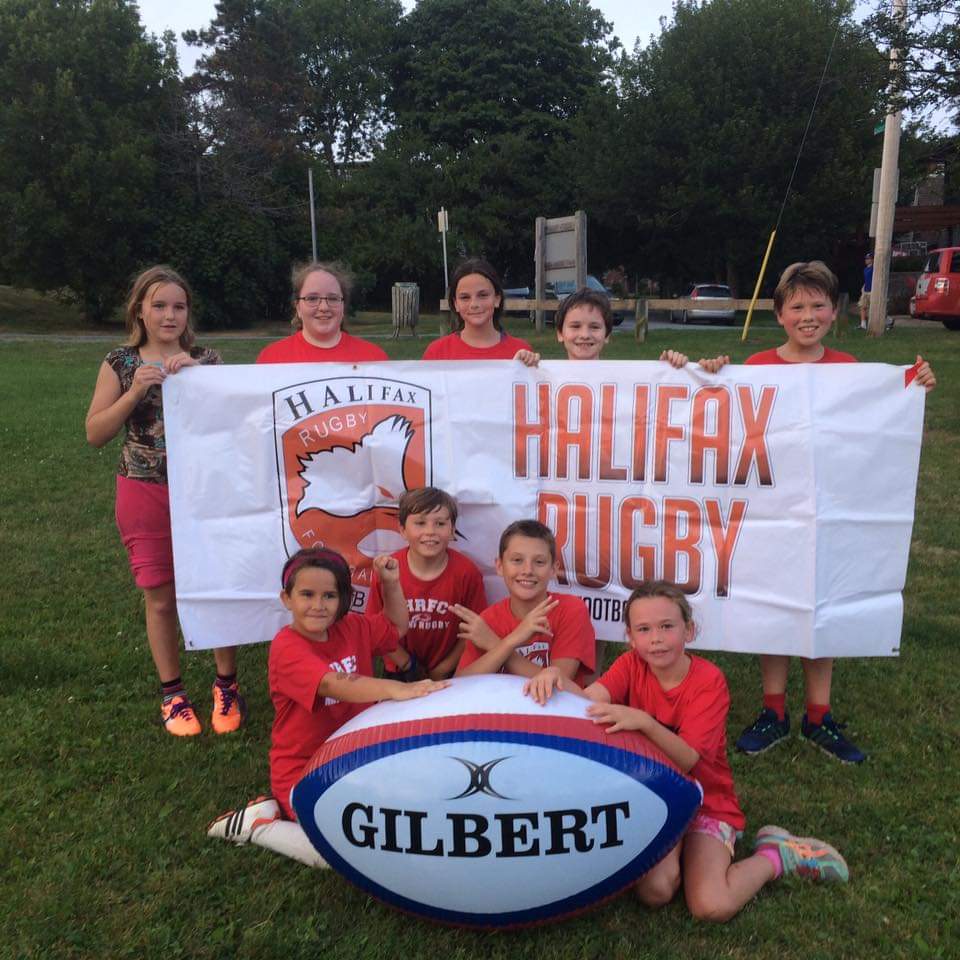 Rookie Rugby
“She is a quiet and timid kid; “I have never seen her more welcomed into a sport” 
Sophie & Adam Russel  (Rookie Rugby Parents)
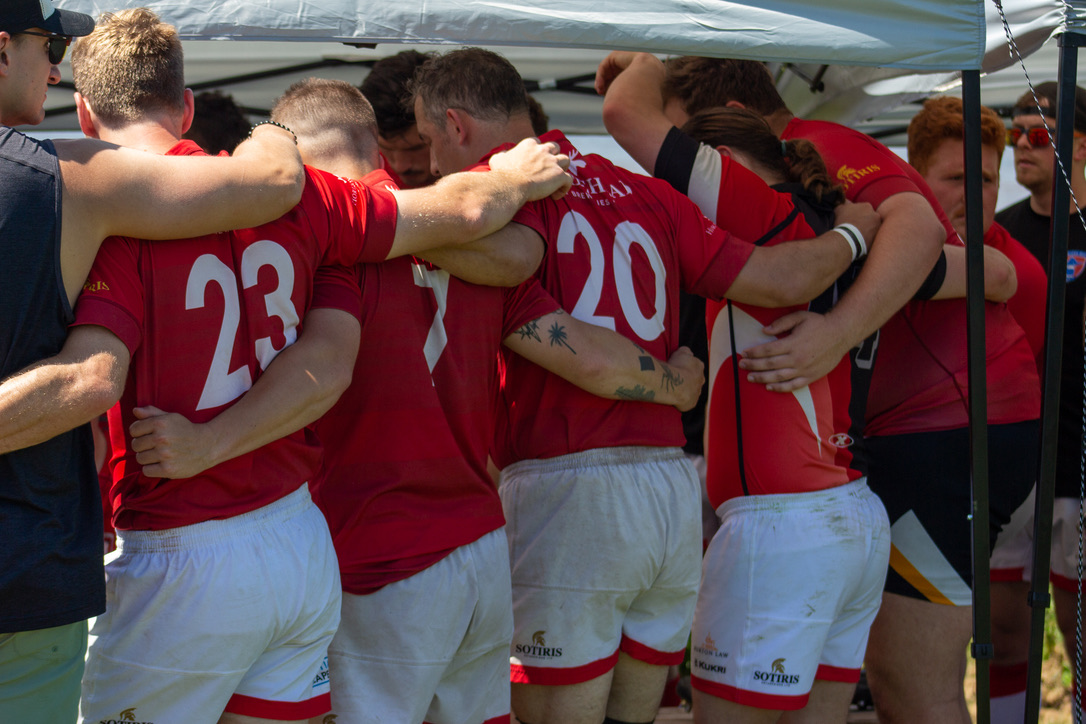 Rugby Builds 
Community
In our club you’re instantly part of a community
About Us: Meet Our members
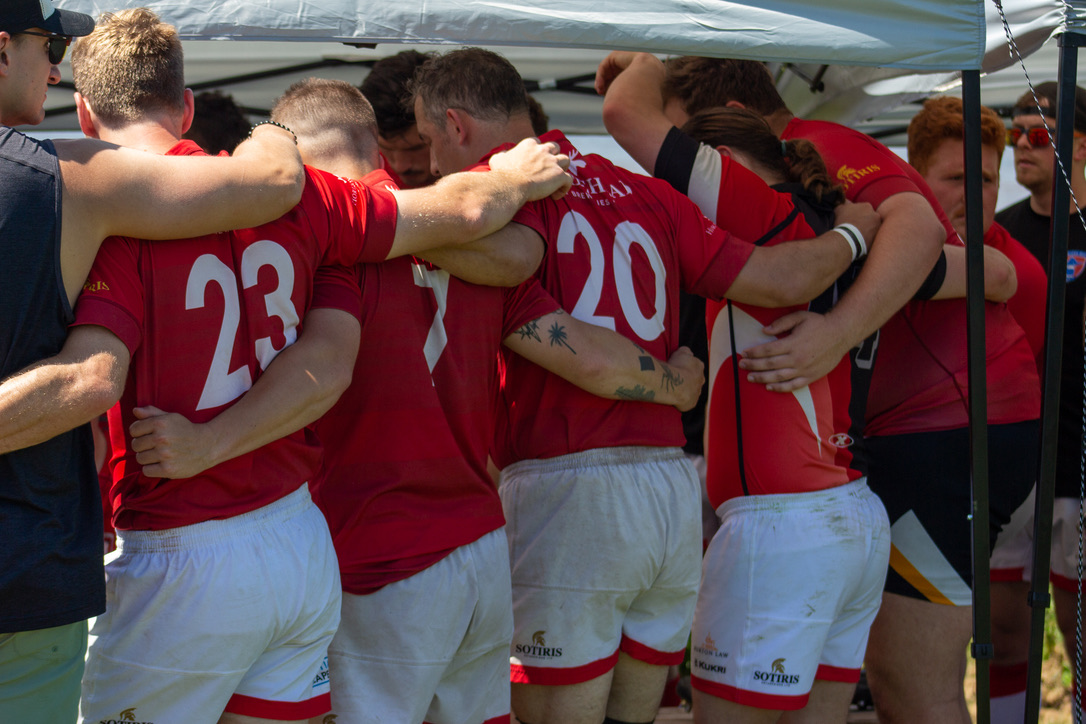 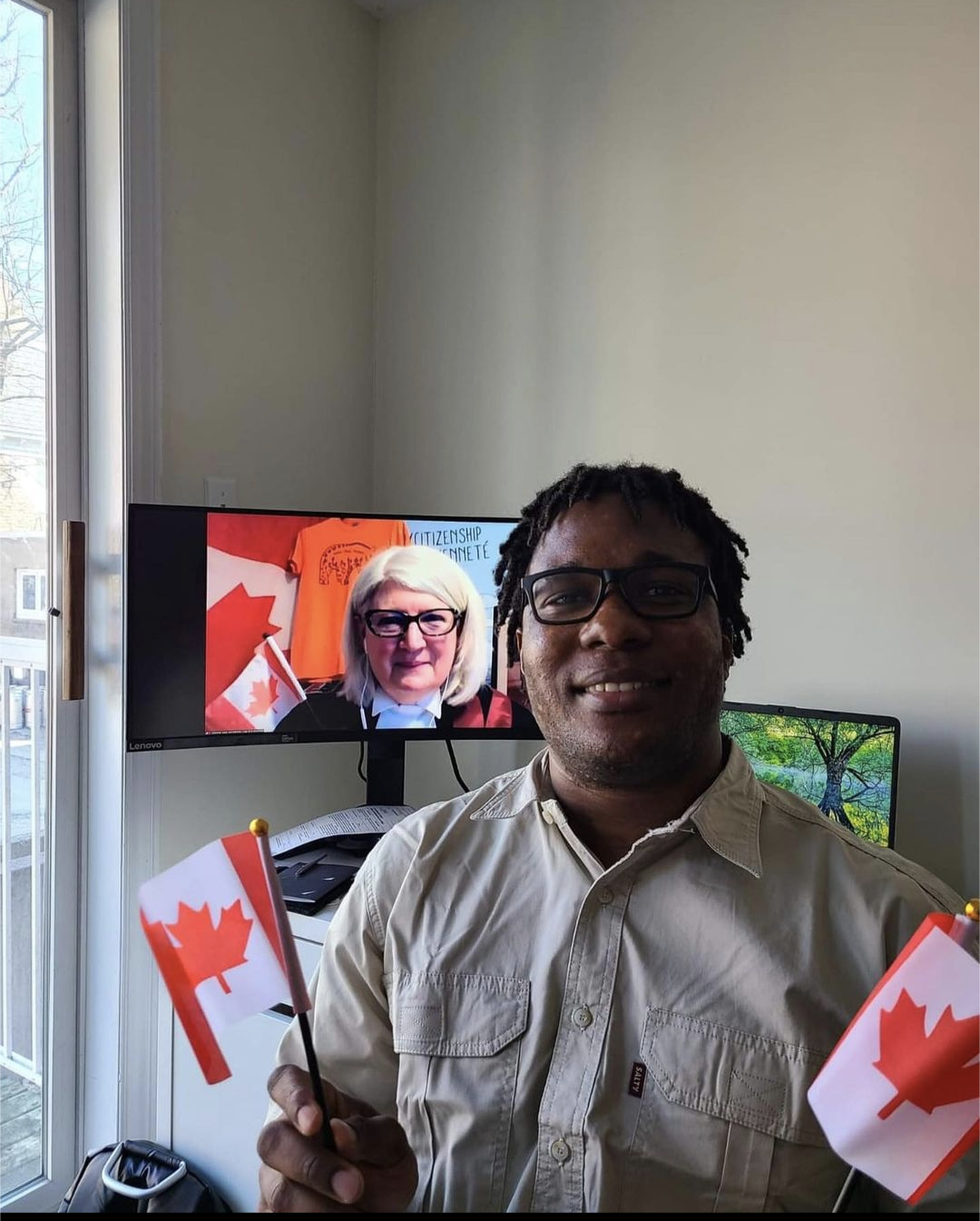 New Canadians
“Taps” (Zimbabwe)
“I have made some good friends who have become family.”
Tapiwa Munyanyi, 
Senior Men’s Player
Taps, the day he became a Canadian Citizen
[Speaker Notes: This is Taps. He joined the club in 2017. That picture was taken this past summer, the day he became a Canadian citizen.]
About Us: Meet Our members
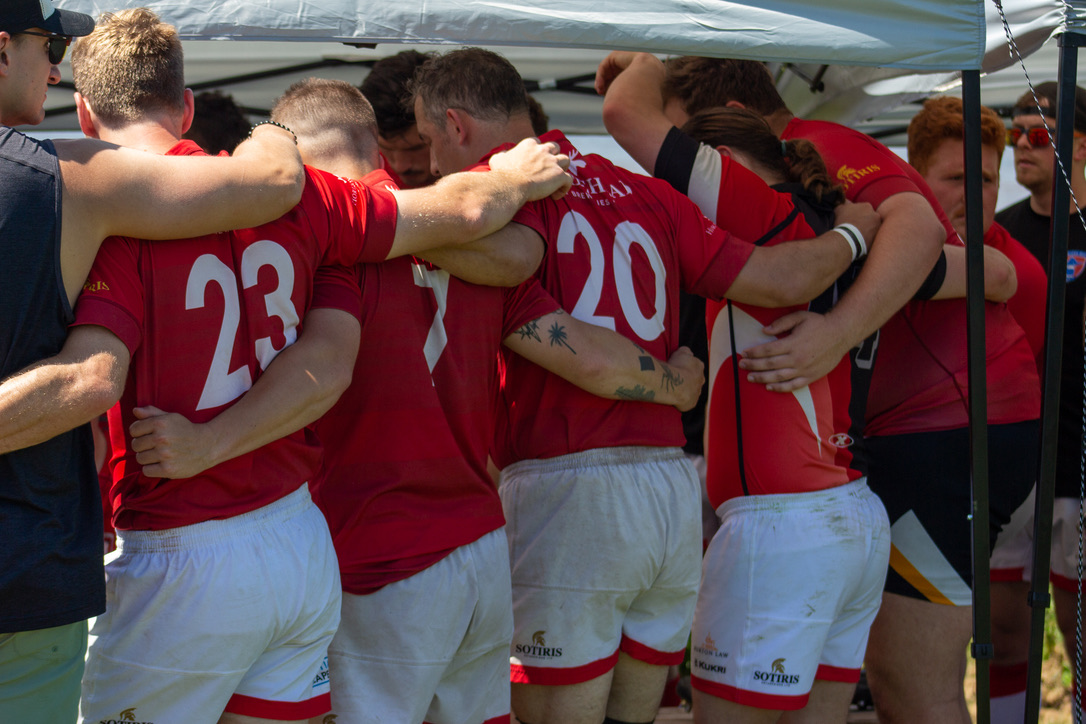 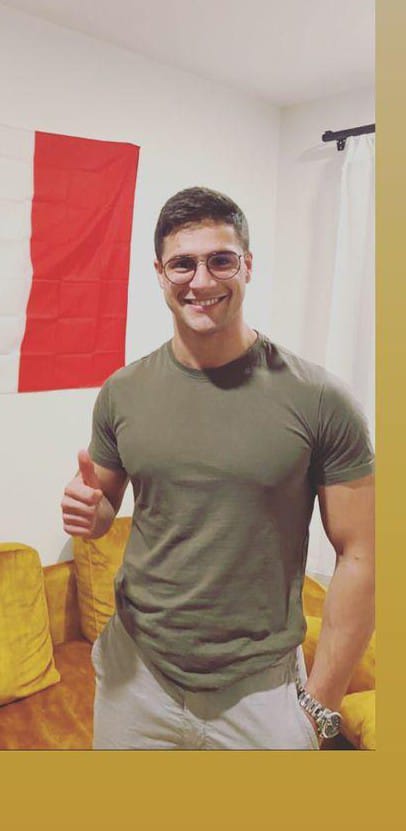 New Canadians
“The Breeze” (Italy)
"It made me feel part of a community and helped me to integrate“
Fabrizio Contini
Senior Men’s Player
[Speaker Notes: This if Fabrizio. We saw him watching training one day in 2021. He’d just moved here to go to SMU. (click) He came to the next training session two days later and became part of the community.]
About Us: Meet Our members
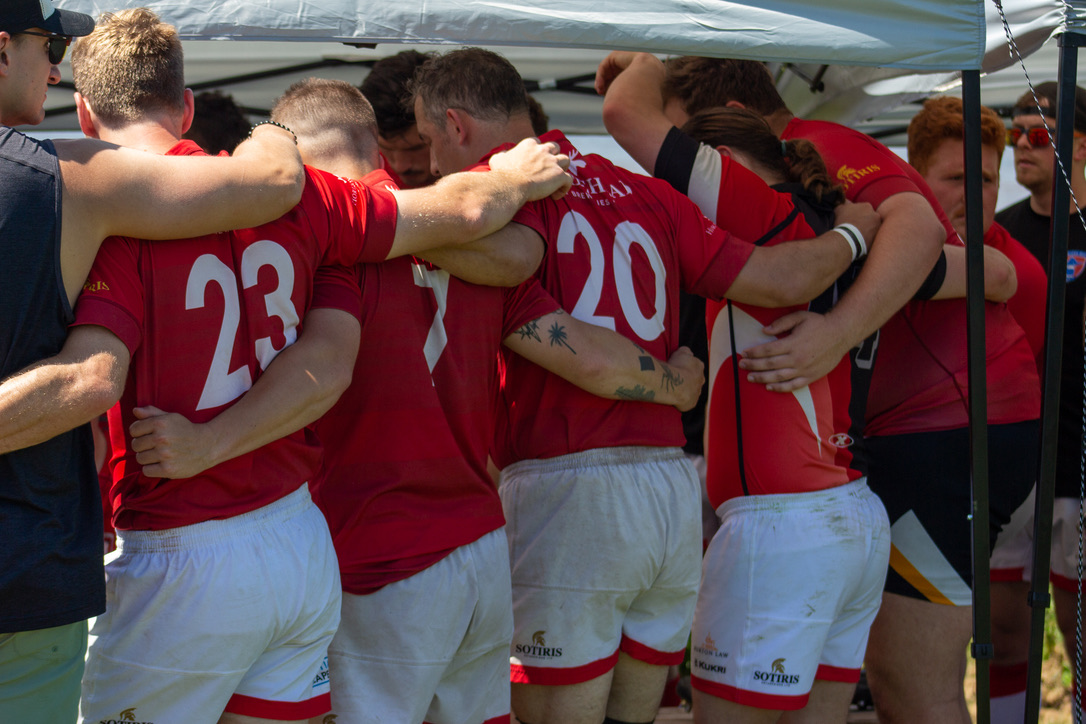 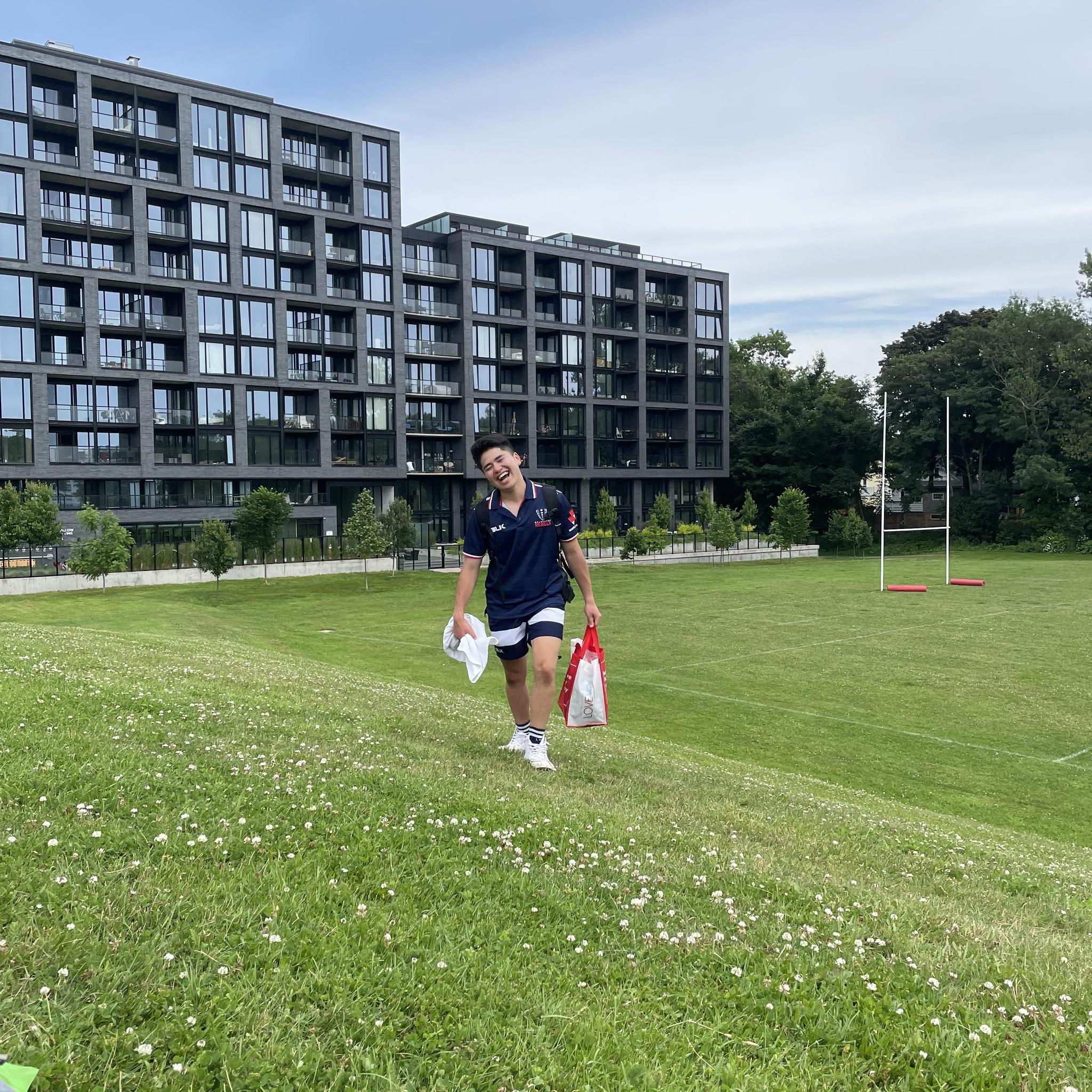 New Canadians
Yoshi (Japan)
“This team made me love Halifax.”

“If I hadn't joined the club, I would have found Halifax boring and would have moved to Toronto or Vancouver.”
Yoshiki Takamiya
Halifax RFC, 2022
[Speaker Notes: This is Yoshi. He arrived in Canada last winter and didn’t speak any English. He’s made our Club better and we’ve made his English better. (click) And, as you can see, we’ve helped keep him in Halifax.]
About Us: Meet Our members
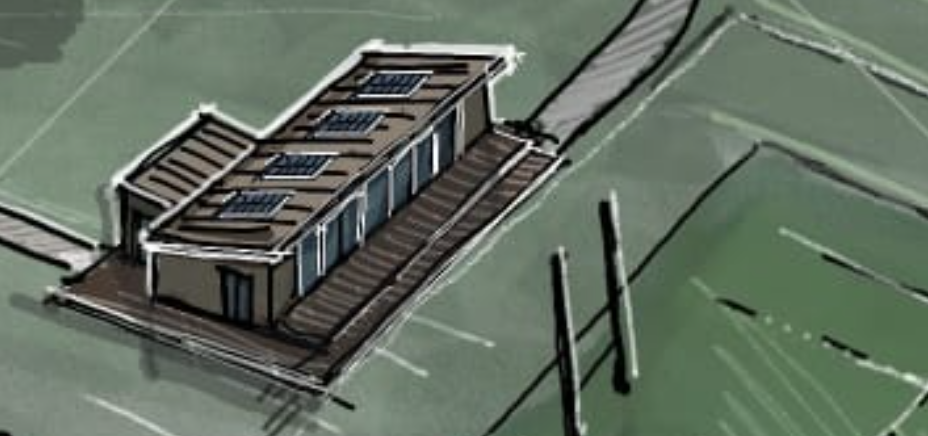 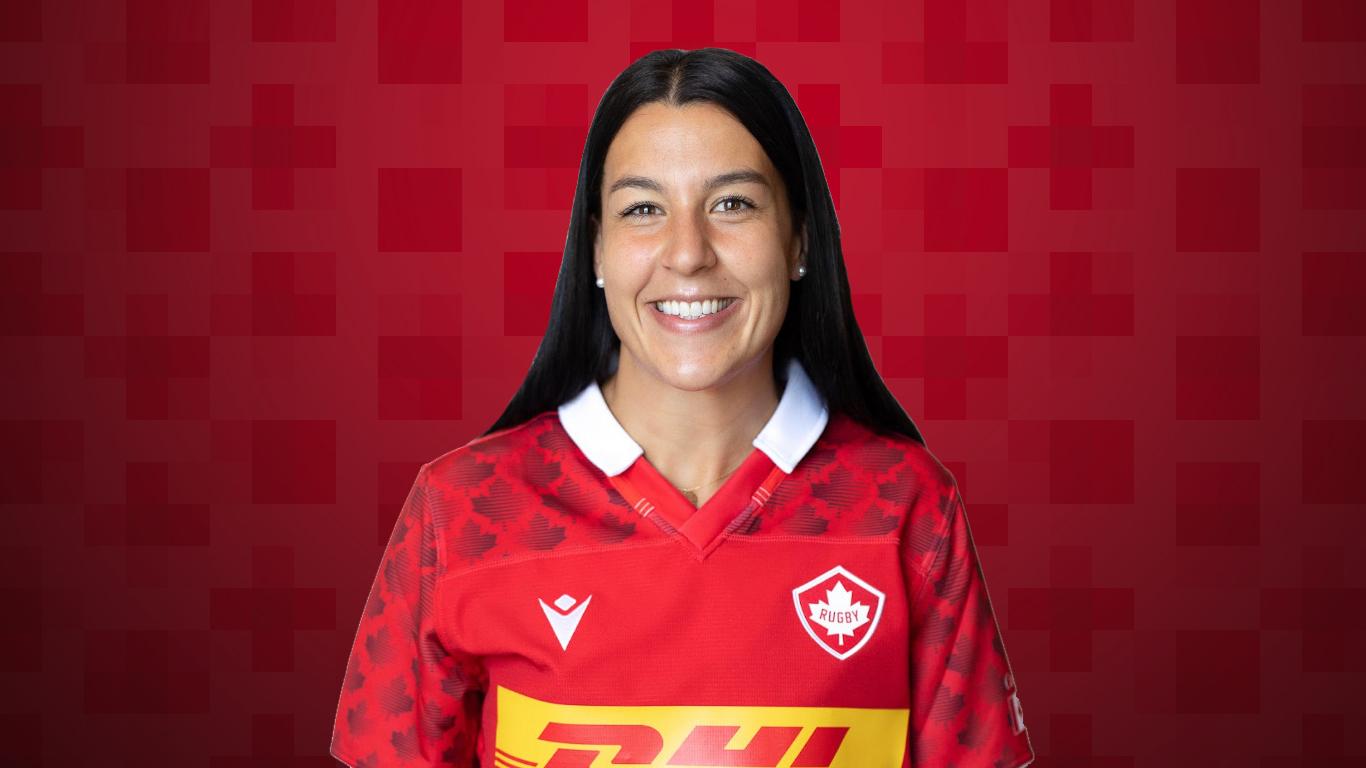 Emma
"Every club I’ve played for overseas had a clubhouse. That’s how the sport builds community"
- Emma Taylor, 
Veteran of Canada’s National team
Halifax RFC member since 2012
Timeline
2023
2024
2025
Public Consultation
Site Planning
Design and detailed costing
Site Development
Building Construction
Grand Opening
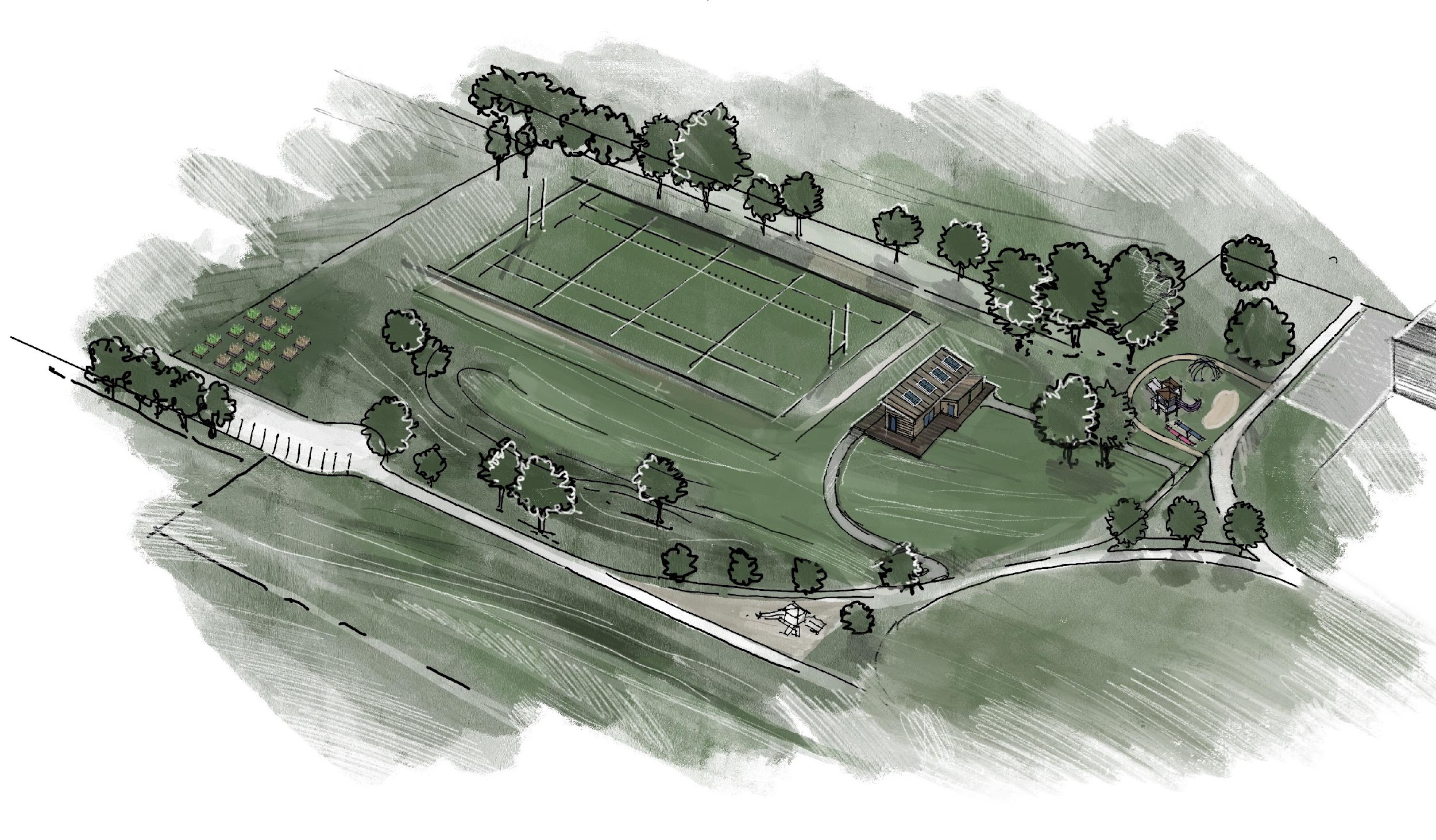 Potential Sport Users
Inglis Street
Lacrosse
Ball Hockey
Baseball
Disk Golf
Ultimate Frisbee
Touch Football
+ More
Clubhouse entrance
Public Washrooms
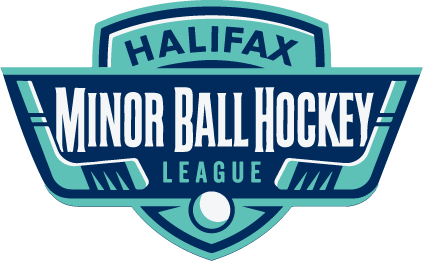 “I would like to express our strong support…A clubhouse, as proposed by Halifax Rugby, will allow Ball Hockey to continue to grow while creating a dynamic addition to our local community.”
Louis Brill
Halifax Minor Ball Hockey League
Founder and Managing Director
200+ children and their parents!
[Speaker Notes: Louis Brill from the  Halifax Minor Ball Hockey League]
Alignment with city priorities and plans
Washroom & Drinking Fountain Strategy (2020)
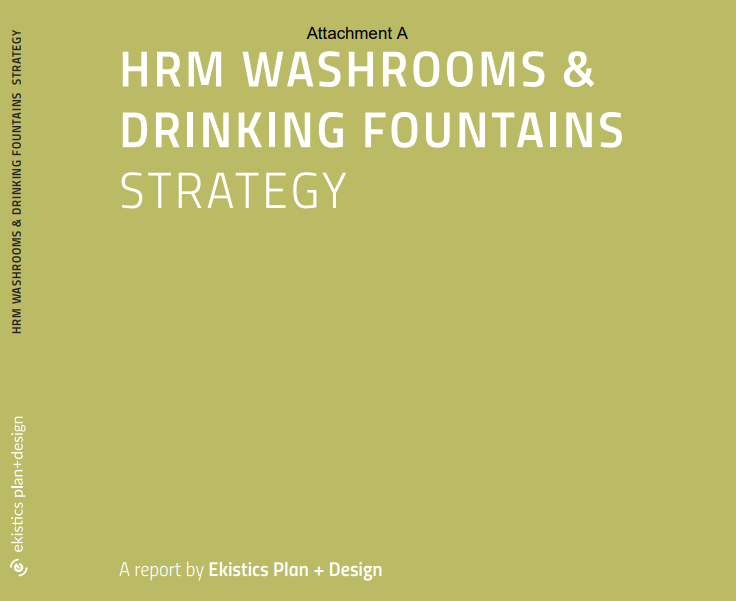 Gorsebrook is identified as a ‘high-need park’ for a public washroom
Alignment with city priorities and plans
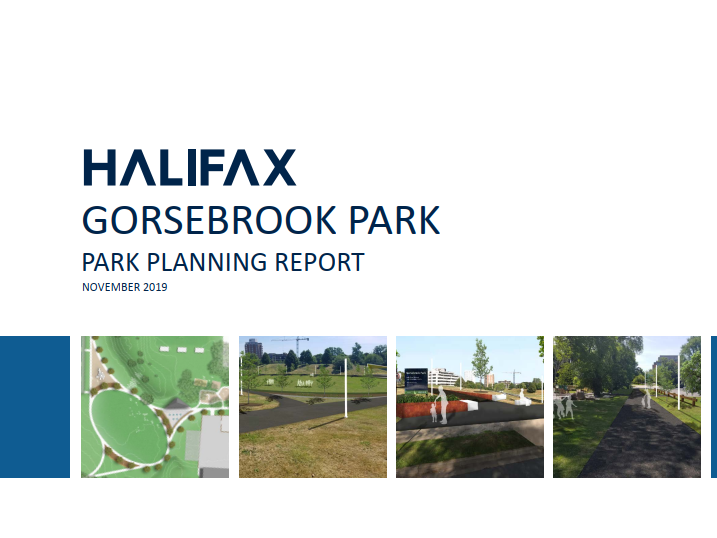 Gorsebrook Park Plan (2019)
“The lack of publicly accessible washrooms and drinking water prevent the use of the park as a destination.”
Alignment with city priorities and plans
Community Facility Master Plan 2
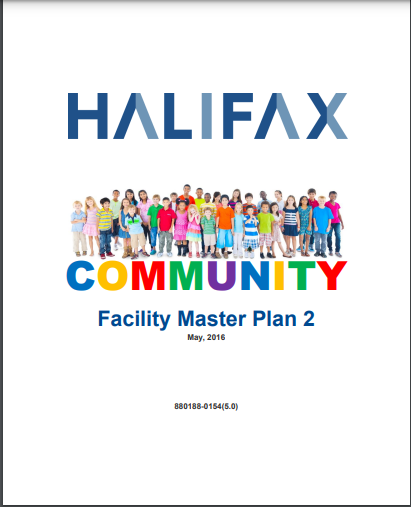 ✓ Accessibility and universal design 
✓ Ensuring inclusivity for new Nova Scotians.
✓ Developing healthy citizens and children.
✓ Attracting and retaining new Canadians
✓ Partnerships help to build capacity, promote diversity
Alignment with city priorities and plans
Green Network Plan (2018)
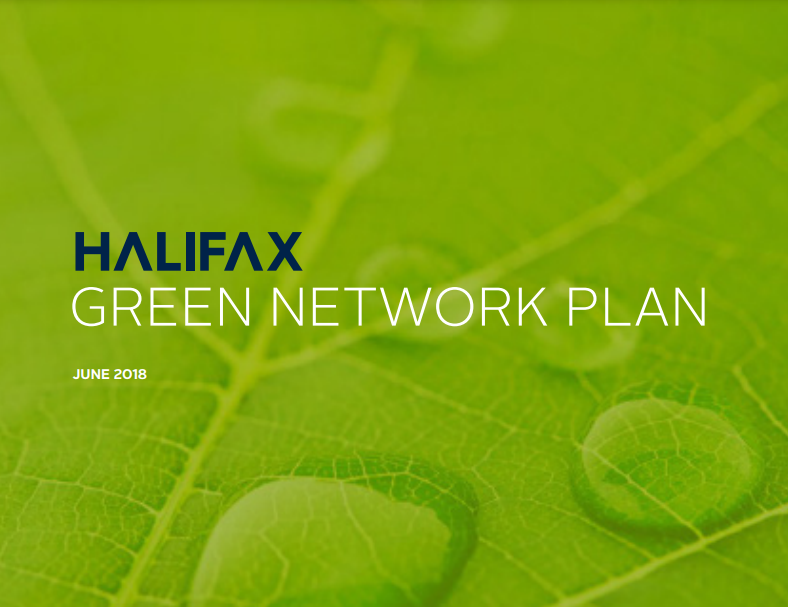 “Incorporate year-round recreational infrastructure, including winter-oriented activities, when planning parks.”
“Enhance social gathering in municipal open spaces by encouraging limited private and not for profit commercial initiatives.”